Siklócsapágyak
Az első siklócsapágyakat íjfúrók, fazekaskorongok, kocsikerekek csapágyazására használták.
A terhelés iránya szerint megkülönböztetnek:
radiális csapágyakat (rendszerint hengeres furatú, vagy szegmens csapágyak), amelyek csak radiális erők felvételére alkalmasak,
axiális csapágyakat (rendszerint sík felületű vagy sarus csapágyak), amelyek csak axiális erők felvételére alkalmasak,
radiális-axiális csapágyakat (pl. gömb vagy kúp felületű csapágyak), amelyek egyidejűleg radiális és axiális erők felvételére is szolgálnak.
Rendeltetésük szerint vannak:
turbinacsapágyak,
motorcsapágyak,
hajtóműcsapágyak,
hengerműcsapágyak,
szerszámgéporsó-csapágyak,
műszercsapágyak stb.
Anyaguk szerint a siklócsapágyak:
tömör fém csapágyak,
csapágyfém bélésű csapágyak,
többrétegű fém csapágyak,
műanyag csapágyak,
szinterfém csapágyak,
műszén csapágyak,
kompozit csapágyak,
műanyag vagy kompozit futófelületű, fém csapágyak.
A csúszó elemek kialakítása szerint vannak:
hengeres csapágyak,
kúpos csapágyak,
gömb csapágyak,
több hordozófelületű csapágyak,
merev sarus csapágyak,
beállósarus csapágyak,
fólia csapágyak.
A kenési körülményektől függően is megkülönböztethetők a siklócsapágyak, pl.
száraz (nem kent) csapágyak,
egyszer kent csapágyak,
szakaszosan kent csapágyak,
hidrodinamikus kenésű csapágyak,
hidrosztatikus kenésű csapágyak,
légcsapágyak.
A siklócsapágyak a gördülőcsapágyakkal szemben sokszor előnyösebbek, mert:
csendesebbek, a lökéseket, lengéseket csillapítják,
szerkezetük, gyártásuk egyszerűbb,
főleg a nagyobb méretűek olcsóbbak,
oszthatók, könnyen szerelhetők,
radiális helyigényük kicsi,
kialakításuk a szerkezethez igazodhat,
teherbírásuk nagyobb lehet,
nagyobb fordulatszámon üzemelhetnek,
szennyezésre kevésbé érzékenyek.
Ugyanakkor több hátrányuk is van:
súrlódásuk rendszerint nagyobb,
kopnak, ami rontja a szerkezet működőképességét, csökkenti élettartamukat,
a folyadéksúrlódási állapot fenntartása folyamatos kenőanyag-ellátást, karbantartást igényel, ami többlet költséget okoz,
a kenési elégtelenség gyors meghibásodáshoz vezethet,
a siklócsapágyakat egyes területeken be kell járatni.
Siklócsapágyakat gyakran építenek be olyan szerkezetekbe, ahol nincs lehetőség vagy szükség a súrlódó felületek kenésére, mert:
kenőanyag nem áll rendelkezésre,
a kenőanyag szennyezi a környezetet,
túl magas vagy túl alacsony a hőmérséklet, ami a kenőanyag hatékonyságát csökkenti,
a környező közeg korróziót okoz, és kedvezőtlenül befolyásolja a kenőanyag viselkedését,
karbantartásmentes ágyazásra van szükség,
nagyon kicsi a terhelés és a sebesség, nincs szükség kenésre stb.
Műanyag siklócsapágyak
Nagyon sokféle műanyagot használnak siklócsapágyak és más csúszó elemek készítésére. Közülük az adott feladat ellátására a legalkalmasabbat csak alapos vizsgálat alapján lehet kiválasztani, ahol figyelembe kell venni a mechanikai, hő- és vegyi terheléseket, a tribológiai rendszer jellemzőit, a gyártástechnológiát és a költségeket.
Ma a gépiparban és műszeriparban elsősorban az alábbi műszaki műanyagokból készítenek siklócsapágyakat:
poliamid (PA),
polioximetilén (POM) (poliacetál),
nagysűrűségű polietilén (HDPE),
polietiléntereftalát (PETP),
polibutiléntereftalát (PBTP).
Magasabb üzemi hőmérsékleten is használhatók az alábbi anyagokból készült csapágyak:
poliimid (PI),
poliamidimid (PAI)
politetrafluoretilén (PTFE),
poliéteréterketon (PEEK),
A fémekkel szemben a műanyag siklócsapágyak előnyösek, mert
könnyűek (kicsi a sűrűségük),
szennyezésre, élen futásra kevésbé érzékenyek,
korrózióállók, vegyszerállók,
villamos szigetelők,
jól csillapítanak,
egyszerűen és olcsón gyárthatók a bonyolult alakú darabok is,
de hátrányuk:
a kis szilárdság,
a kis merevség,
a vetemedés,
kúszás,
a feszültségrelaxáció,
a rossz hővezető képesség,
a nagy hőtágulás,
az alacsony megengedett üzemi hőmérséklet
tulajdonságaikat a környező közeg megváltoztathatja.
Egyszerű műanyag csapágyperselyek beépítése
Egyszerű műanyag csapágyperselyek beépítése
Vékony műanyag futófelületű fém csapágypersely
Önkenő ón-bronz csapágyperselyek szilárd kenőanyag betétekkel
Szinterbronz csapágyperselyek
A hidrodinamikai kenés alapjai
a kenőanyag viszkozitása állandó,
a súrlódási erőkhöz képest a tömegerők elhanyagolhatók,
a súrlódó felületek tökéletesen merevek és simák,
a kenőfilm vastagsága a súrlódó felületek méreteihez képest nagyon kicsi,
a kenőfilmvastagság irányában nincs kenőanyag-áramlás,
a kenőfilm vastagsága mentén a kenőanyag nyomása nem változik,
a kenőrés vastagságának változása a súrlódó felület mentén kics
Hidrodinamikai nyomás eloszlása radiális csapágyban
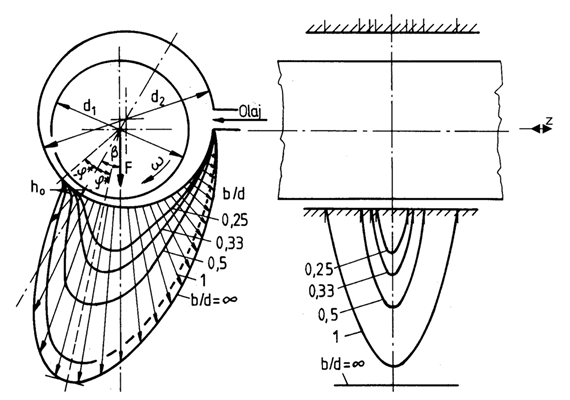 Hidrodinamikai nyomás kialakulása több hordozófelületű, radiális csapágyakban
Axiális csapágyak kenéselmélete
Egyszerű, nem osztott csapágy
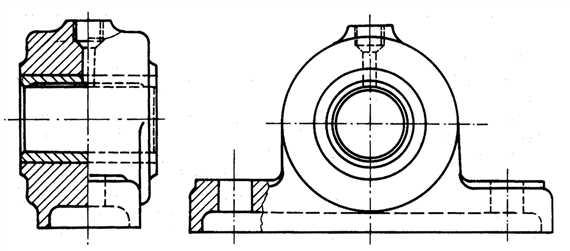 Laza kenőgyűrűs, osztott siklócsapágy
A csapátmérő és a csapágypersely-szélesség meghatározása